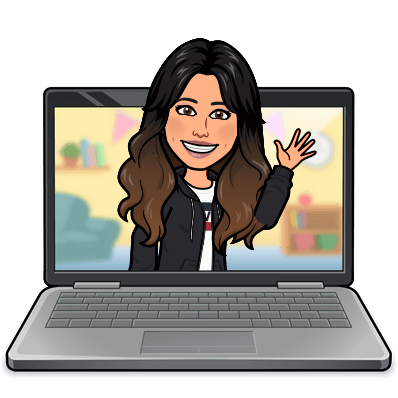 اهلا وسهلا بكن في (الحصة الافتراضية لمادة 
الحاسب وتقنية المعلومات 1)
اهلا بالمبدعات أساس نهضة الوطن
المعلمة 
مشاعل النجراني
القوانين الصفية الالكترونية
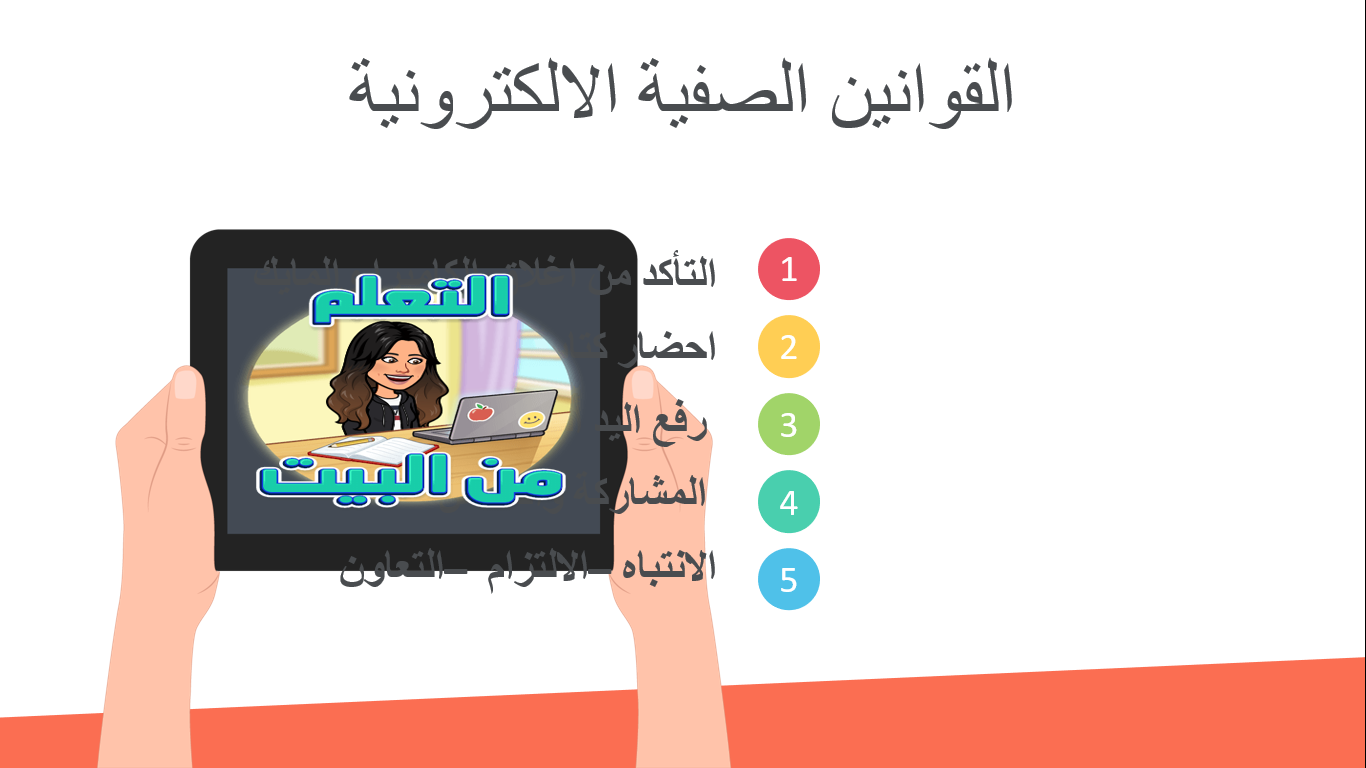 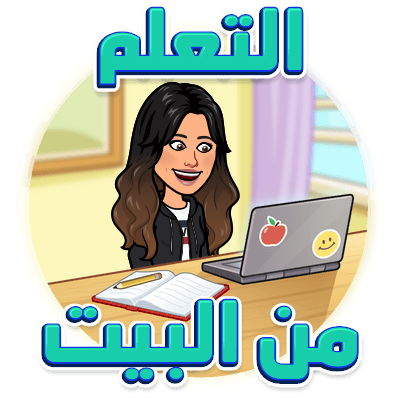 التأكد من اغلاق الكاميرا والمايك

احضار كتاب الطالب مع القلم 

 رفع اليد أثناء المشاركة

 المشاركة والتفاعل

الانتباه –الالتزام – التعاون
من خلال المقطع التالي ماذا تتوقعين ان ندرس في هذه الوحدة
الوحدة السابعة: 
مهن وتخصصات الحاسب
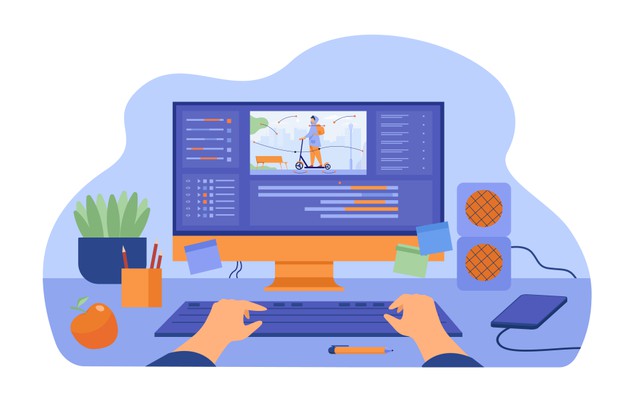 مهن و تخصصات الحاسب
اكملي جدول التعلم بالرجوع الى الكتاب المدرسي من 
ص159 الى ص162
ماذا اريد ان اتعلم
ماذا اعرف
ماذا تعلمت
1
الشهادات العالمية في الحاسب
1
التخصصات الجامعية  الحاسب
2
2
ماذا سنتعلم في هذه الوحده
3
مهن الحاسب
الشهادات العالمية في الحاسب
تتميز هذه الشهادات بأن محتواها معد من قبل متخصصين ذوي خبرة عالية 
 ويطور هذا المحتوى وفق احتياجات سوق العمل ، مدعومة باختبارات تتيح لمجتازيها
شهادات دولية تعبر عن المهارات التي يمتلكها حاملها
ومع تعدد تخصصات الحاسب التي يحتاجها سوق العمل وكذلك تعدد شركات، تبرز أهمية 
الشهادات الدولية في الحاسب:
 1- وذلك كونها تعتبر الطريق الأسهل الذي يخول لحاملها الحصول على فرص وظيفية متميزة حول العالم 
2- وتساهم ايضا في ترقيته أثناء العمل وحصوله على مكافآت ورواتب مرتفعة
الشهادات العالمية في الحاسب
أنواع الشهادات العالمية التي تمنح في مجال الحاسب :
1- الرخص الدولية
2- الشهادات التخصصية الدولية
تهتم بتخصص واحد 
يكون حاملها ذو خبرة 
عالية في مجاله .
تهتم بمهارات الحاسب وتطبيقاته الأساسية .
الشهادات العالمية في الحاسب
الرخص الدولية
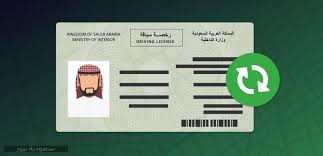 تدريب
اختبار
الرخصة
الشهادات العالمية في الحاسب
الرخص الدولية
تهتم بمهارات الحاسب وتطبيقاته الأساسية
وهناك جهتان تشرفان على منح الرخص وهما :
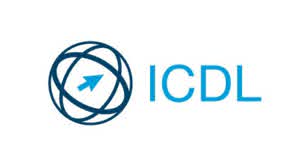 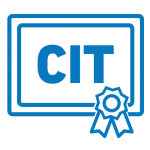 1- الرخصة الدولية لقيادة الحاسب (ICDL):
مملوكة ومنسقة من قبل مؤسسة الرخصة الأوروبية لقيادة الحاسب المحدودة وهي تنظيم غير ربحي في دبلن (ايرلندا).
2- شهادة كامبردج الدولية في مهارات تقنية المعلومات (CIT):
 وتمنح من قبل هيئة امتحانات كامبردج الدولية وهي جزء من جامعة كامبردج.
الشهادات العالمية في الحاسب
الشهادات التخصصية الدولية:
هناك الكثير من الشهادات التخصصية العالمية التي تمنح في مجال الحاسب وتكون في مجالات محددة، وهذه الشهادات تمنح من قبل جهات غير ربحية ، واخرى تمنح من قبل منظمات ربحية
الشهادات العالمية في الحاسب
2- الشهادات التخصصية: :- تهتم بتخصص واحد يكون حاملها ذو خبرة عالية في مجاله .
1-الشهادات الصادرة من منظمة (CompTIA)
2- الشهادات الصادرة من مايكروسوفت (Microsoft)
3- الشهادات الصادرة     (cisco)
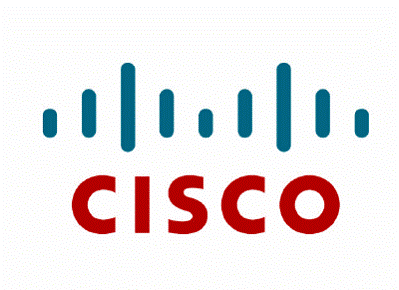 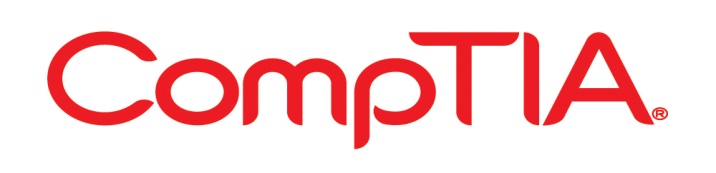 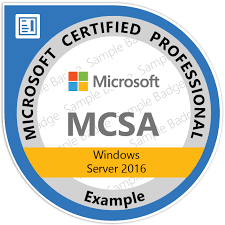 مالفرق بين الرخص الدوليه والشهادات التخصصيه؟
الشهادات العالمية في الحاسب
1-الشهادات الصادرة من منظمة (CompTIA)
منظمة تجارية غير ربحية تهدف الى النهوض العالمي في مجالات تقنية المعلومات وتحدث منهاجها باستمرار تقريبا كل ثلاث سنوات لمواكبة المستجدات
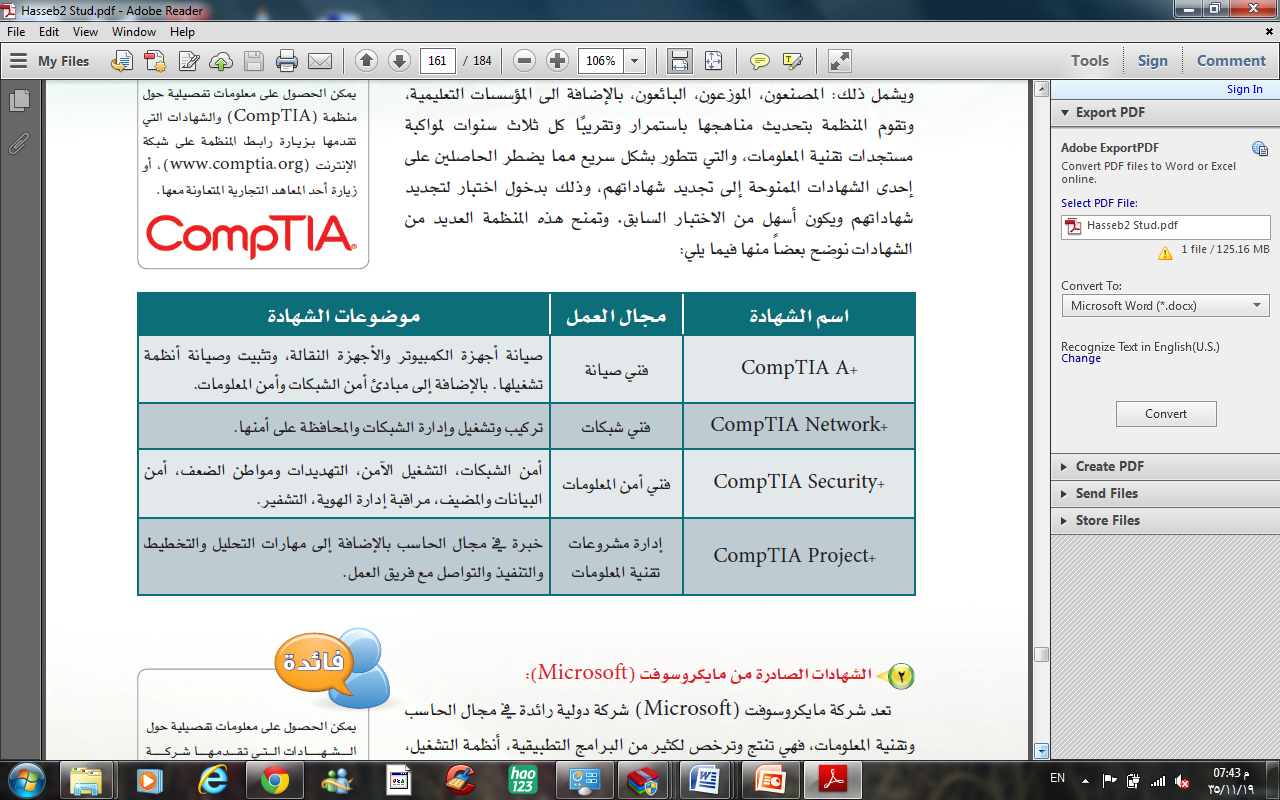 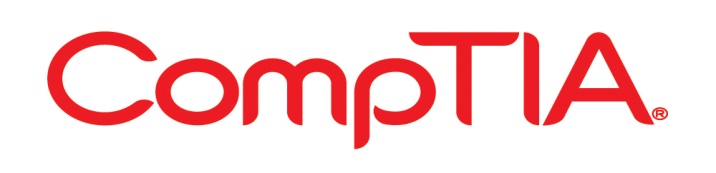 الشهادات العالمية في الحاسب
2- الشهادات الصادرة من مايكروسوفت (Microsoft)
شركة دولية رائدة في مجال الحاسب وتقنية المعلومات
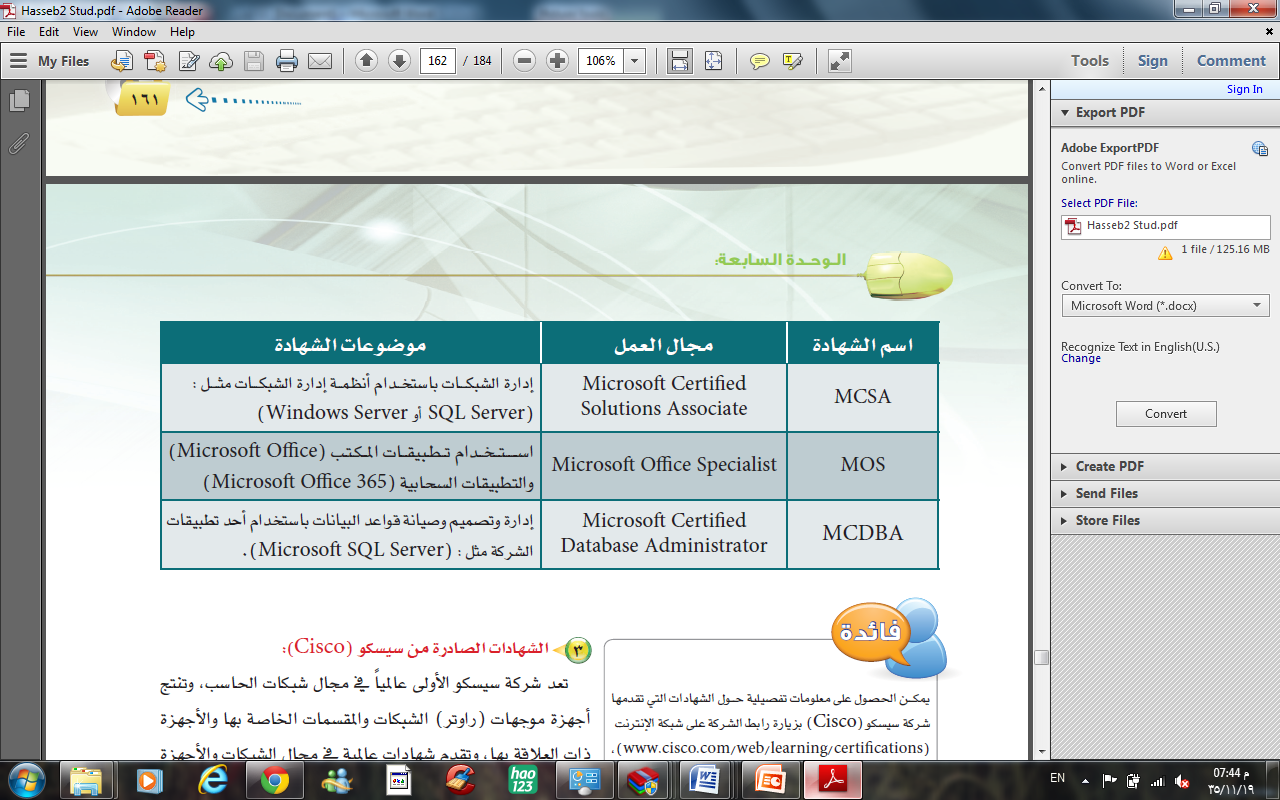 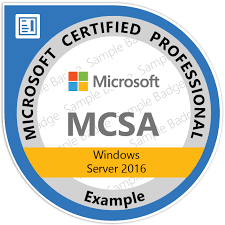 الشهادات العالمية في الحاسب
3- الشهادات الصادرة     (cisco)
تعد الأولى عالميا في مجال شبكات الحاسب
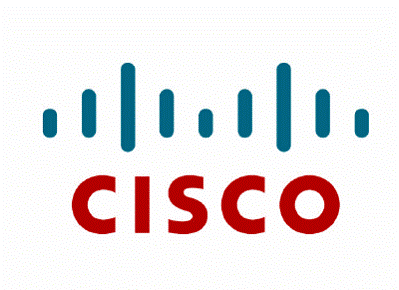 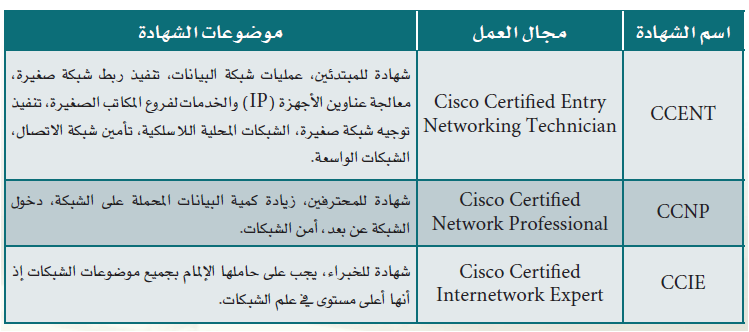 نشاط
أمامك شهادة دولية ، اذكري الجهة الذي تشرف على اصدار هذه الرخص ؟
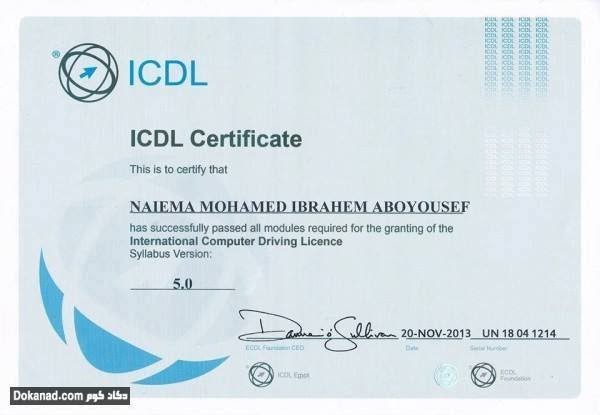 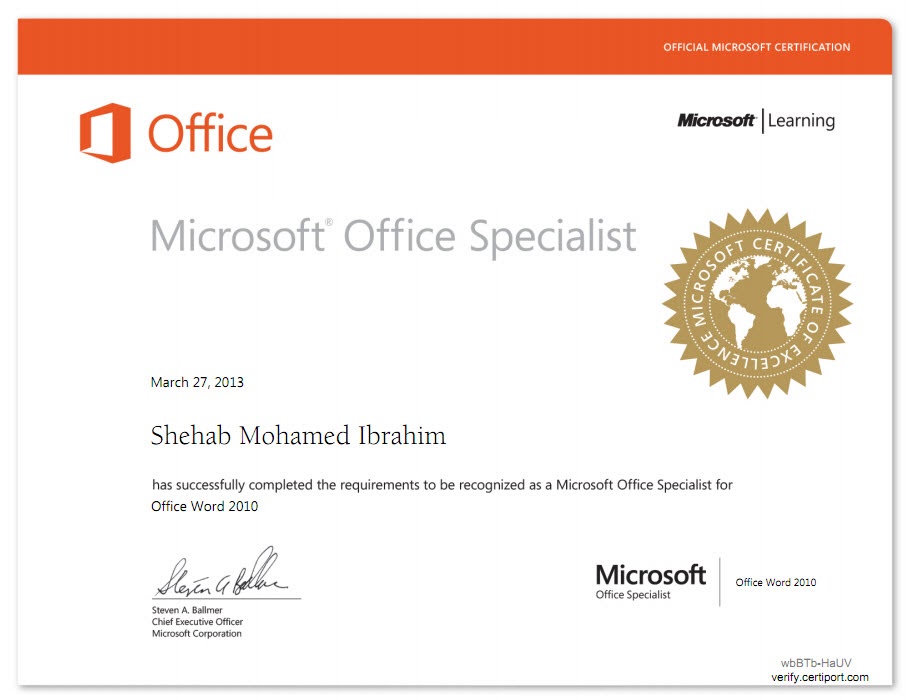 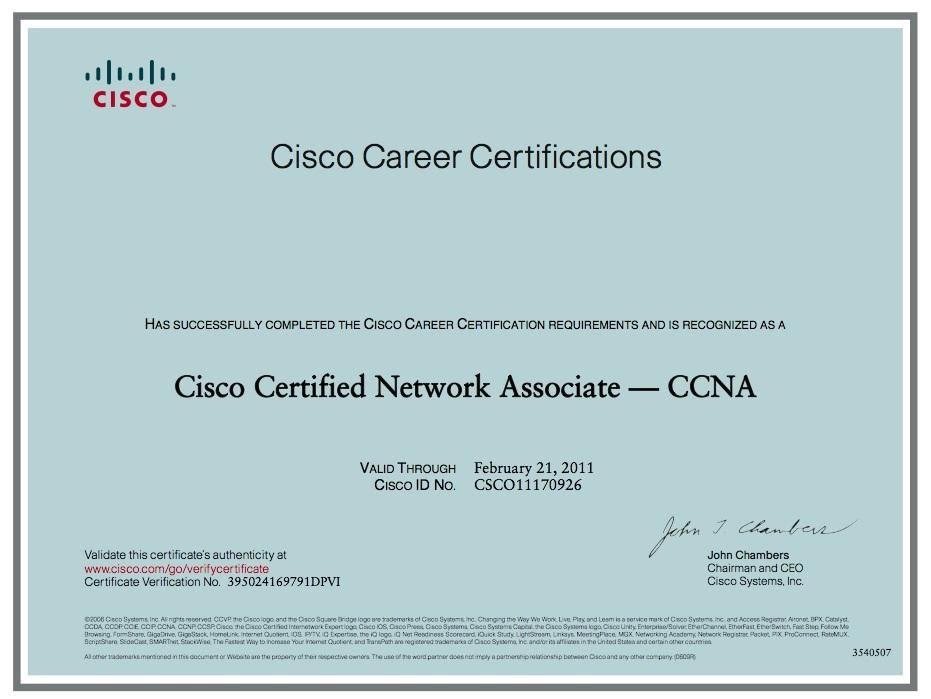 تشاط
الشهادات العالمية التي تمنح بمهارات الحاسب وتطبيقاته الأساسية
A – الشهادات العالمية المتخصصة 
B – تخصصات الحاسب في الجامعات
C – الرخص الدولية في مجال الحاسب
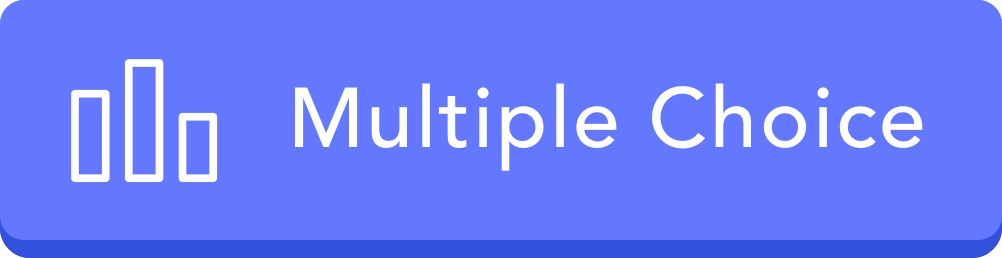 تشاط
الجهة الرائدة التي تمنح شهادة عالمية حول شبكات الحاسب
A – سيسكو
B – مايكروسوفت
C – اوراكل
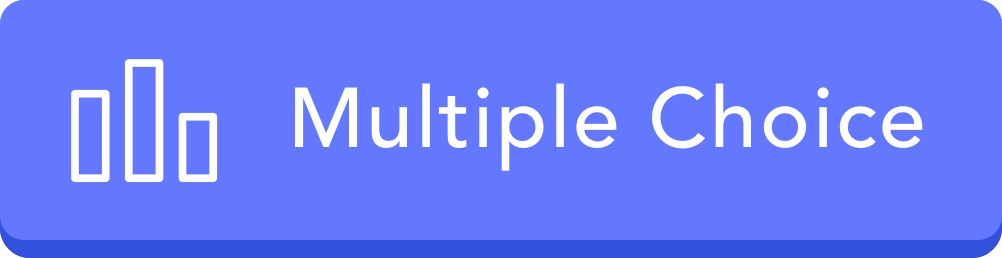 تشاط
تقوم منظمة comp TIAبتحديث مناهجها باستمرار تقريبا كل ثلاث سنوات
A – صح
B – خطا
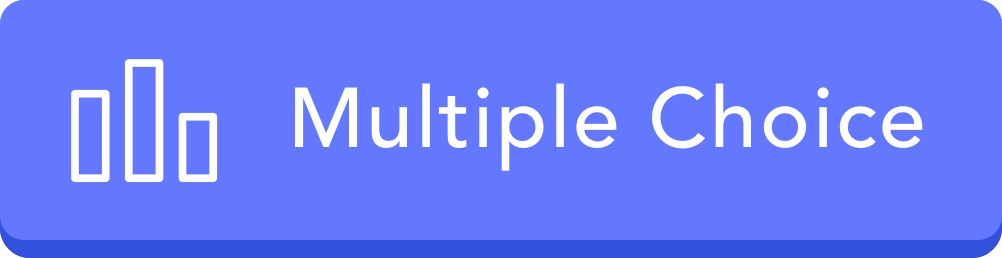 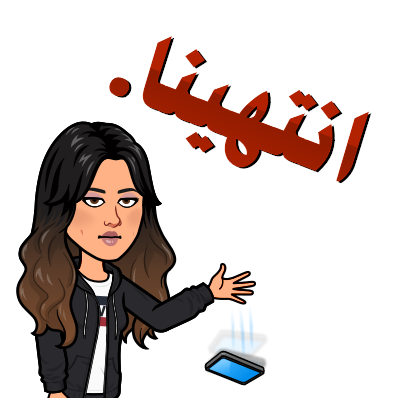 من خلال منصة مدرستي :  
احرصي على مشاهدة الاثراءات
تم ارسال الواجب على منصة مدرستي
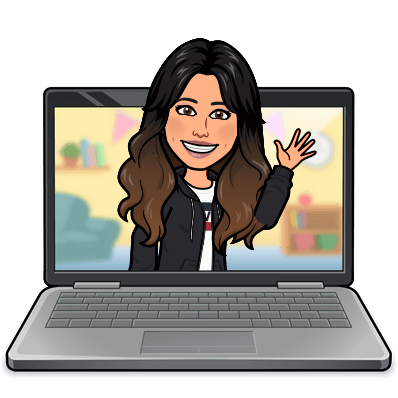 اهلا وسهلا بكن في (الحصة الافتراضية لمادة 
الحاسب وتقنية المعلومات 1)
اهلا بالمبدعات أساس نهضة الوطن
المعلمة 
مشاعل النجراني
القوانين الصفية الالكترونية
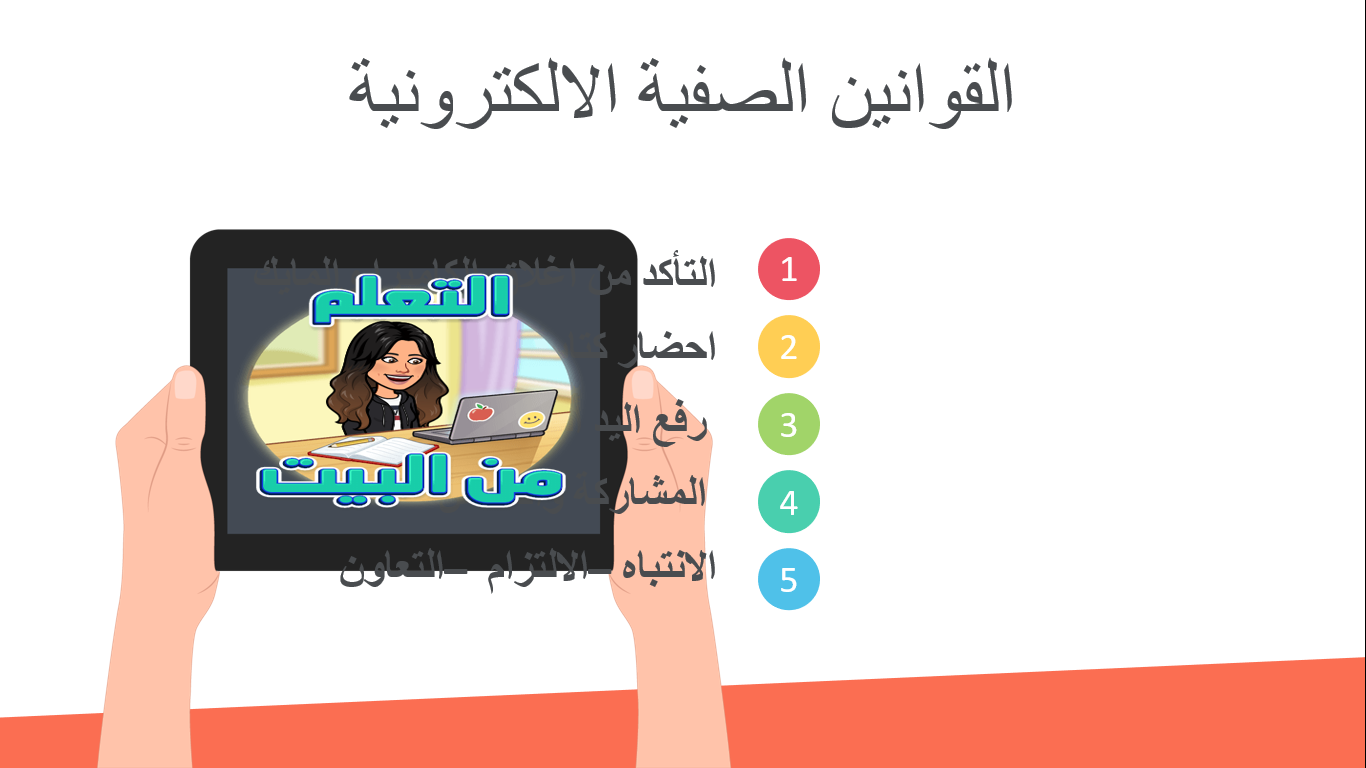 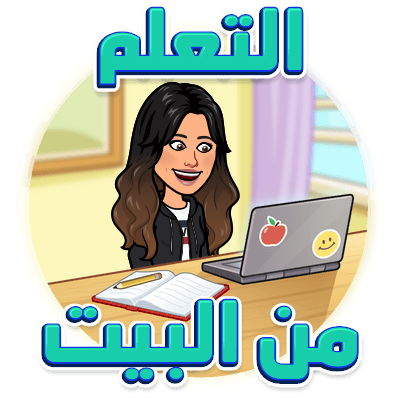 التأكد من اغلاق الكاميرا والمايك

احضار كتاب الطالب مع القلم 

 رفع اليد أثناء المشاركة

 المشاركة والتفاعل

الانتباه –الالتزام – التعاون
الوحدة السابعة: 
مهن وتخصصات الحاسب
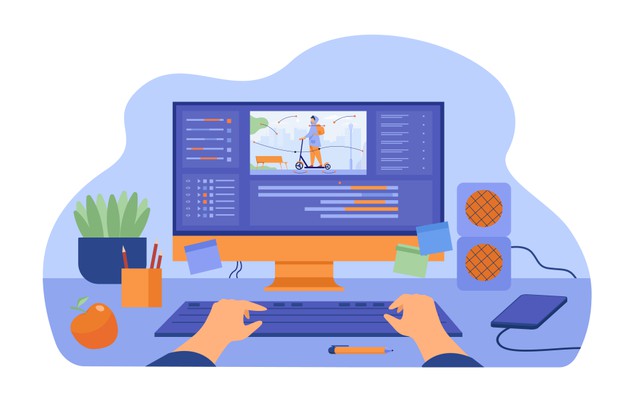 صنفي الجهات التالية الى (رخص دولية أو شهادات تخصصية) مع تحديد هل هي جهة ربحية أم غير ربحية:
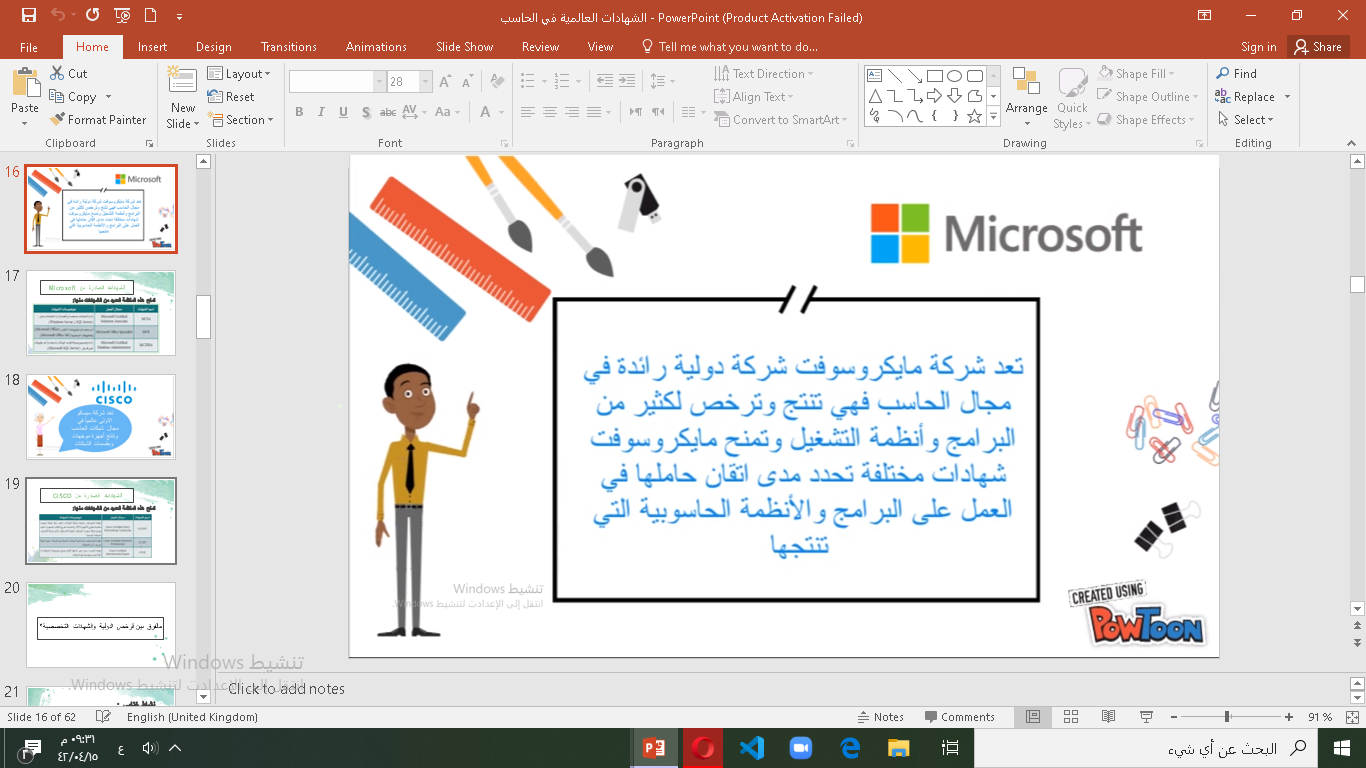 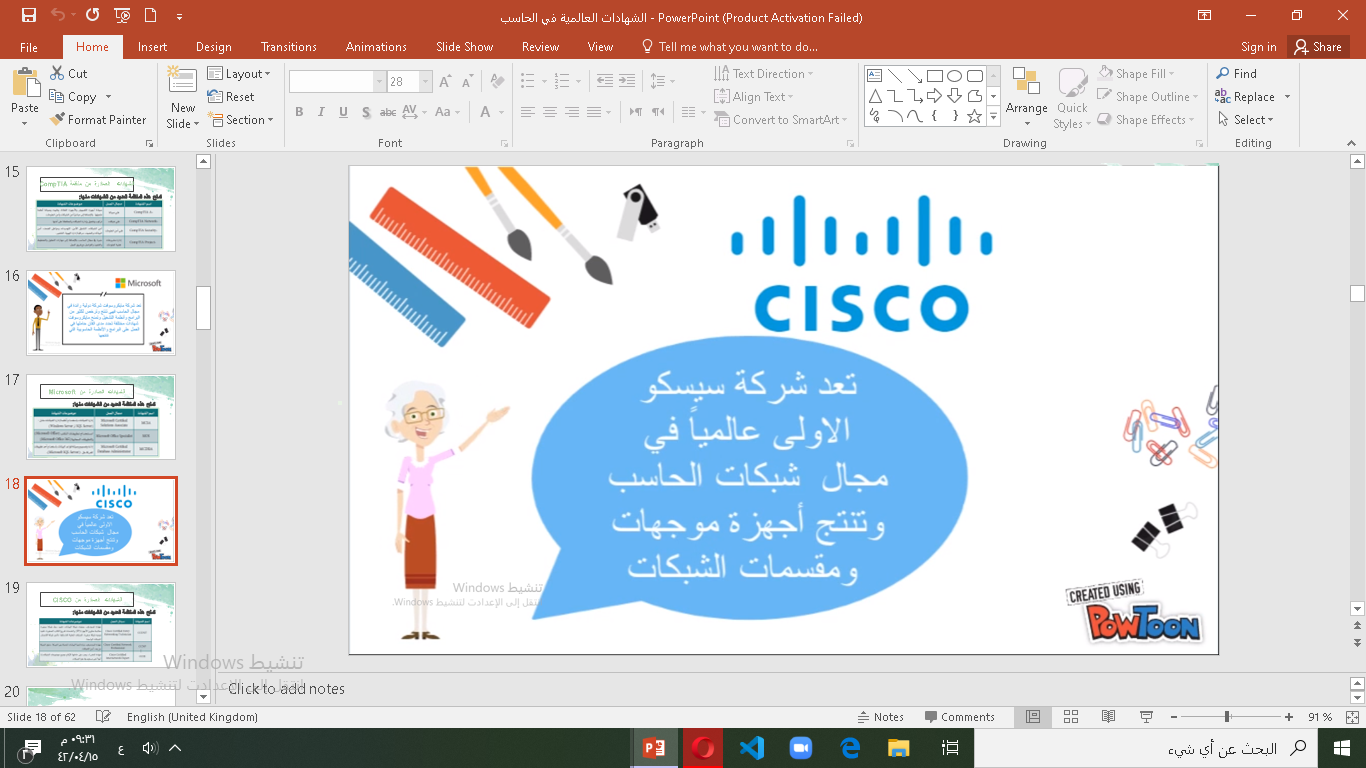 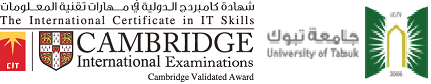 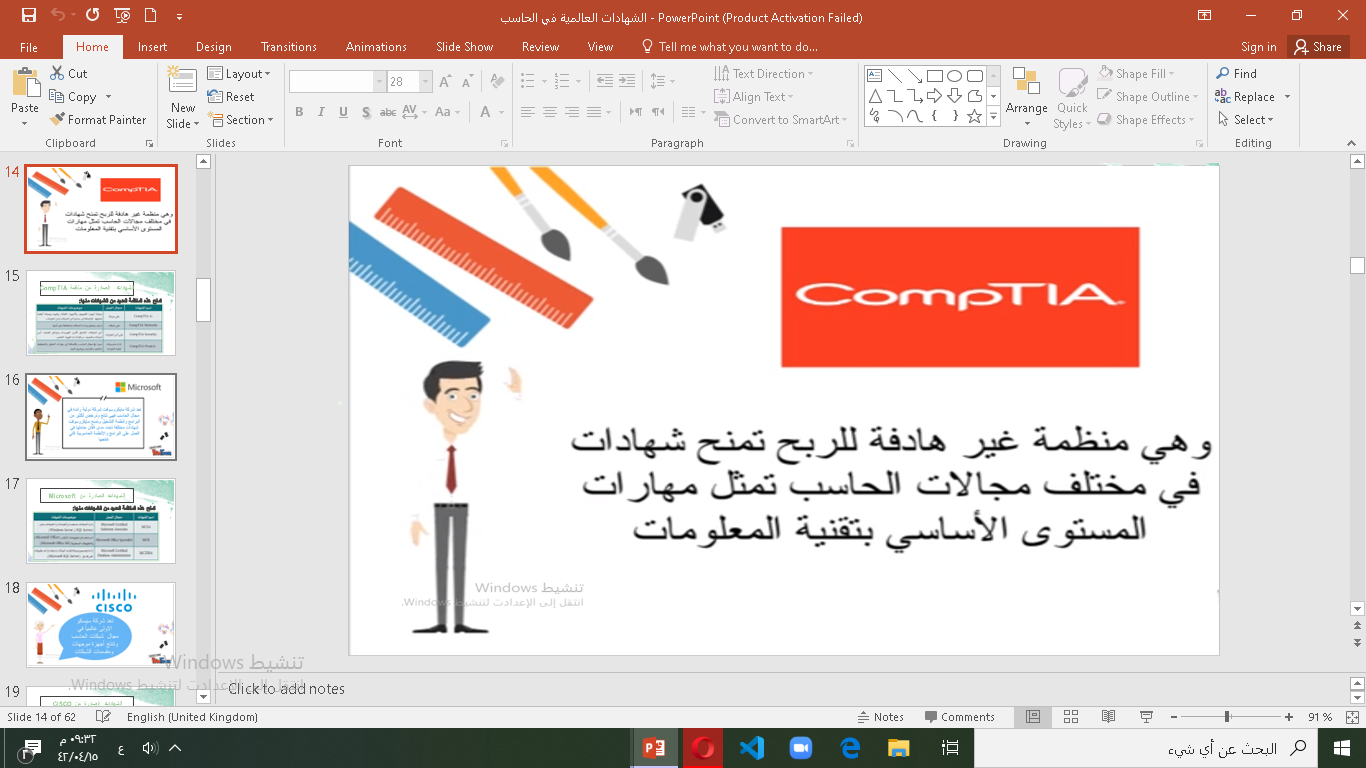 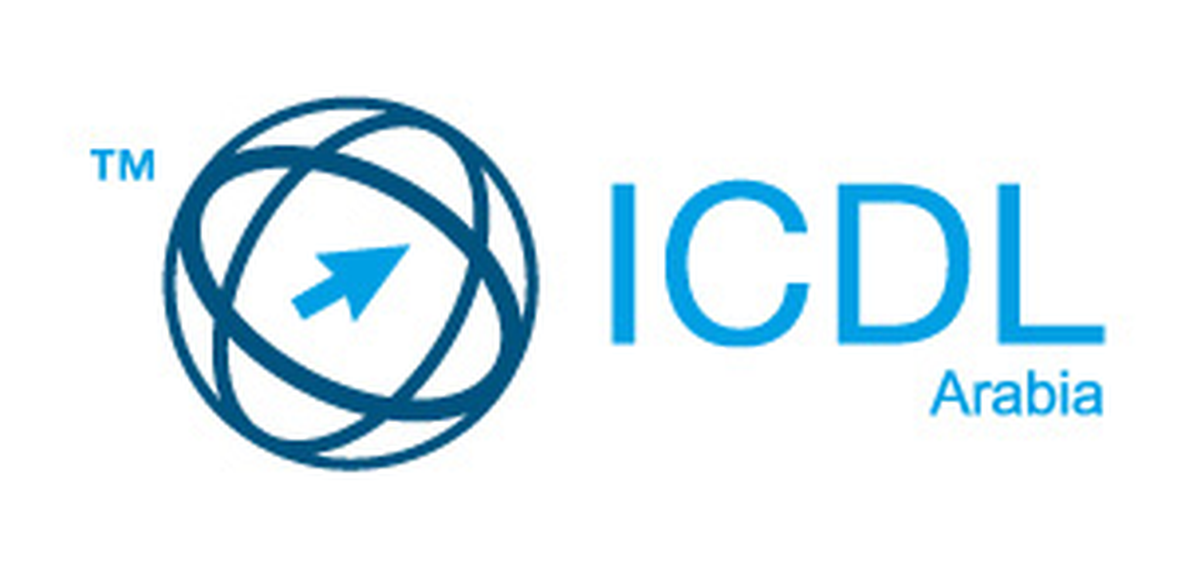 شهادات تخصصية عالمية
رخص دولية
مهن و تخصصات الحاسب
اكملي جدول التعلم بالرجوع الى الكتاب المدرسي من 
ص163 الى ص165
ماذا اريد ان اتعلم
ماذا اعرف
ماذا تعلمت
1
الشهادات العالمية في الحاسب
1
التخصصات الجامعية  الحاسب
2
2
ماذا سنتعلم في هذه الوحده
3
مهن الحاسب
مهن و تخصصات الحاسب
لان مجال الطب يحوي اكثر من تخصص فهناك 
(الجراحة ، الباطنية، نساء وولادة، اطفال، وطبيب عام ، أسنان) ، فاحتاجت هند الى طبيب متخصص بالأسنان لمعالجتها
تعاني هند من الم في اسنانها فتوجهت الى الطبيب العام بالعيادة المجاورة لمنزلها  لعلاج الألم ، لكن الطبيب  اكتفى بإعطاءها مسكنات  وحولها الى طبيب الأسنان لماذا لم يستطع الطبيب علاجها ؟
كذلك مجال الحاسب فهو يحوي أكثر من تخصص في الدراسة الجامعية
من خبراتك السابقة ماهي تخصصات الحاسب التي تعرفينها؟
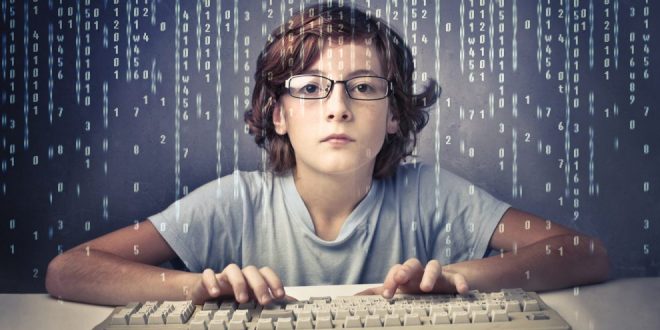 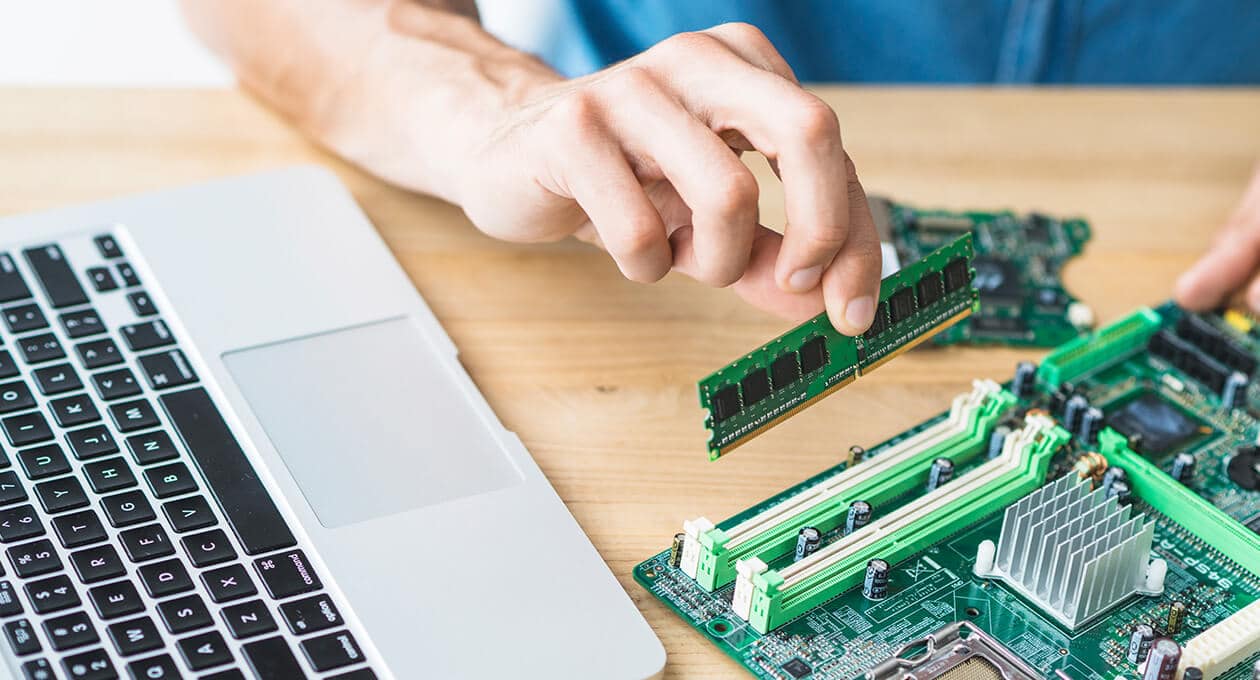 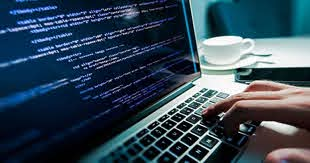 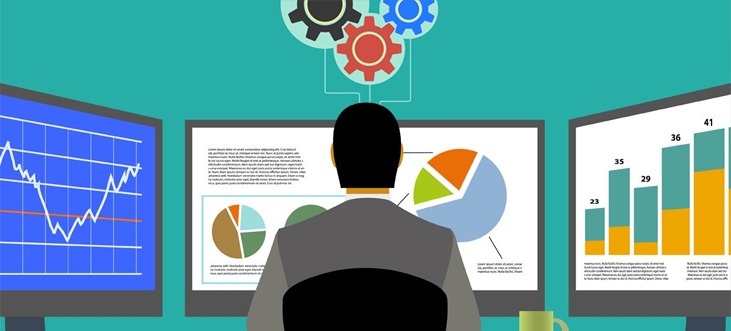 مهن و تخصصات الحاسب
هندسة البرمجيات
هندسة الحاسب
نظم المعلومات
تقنية المعلومات
علوم الحاسب
تخصصات
 الحاسب الجامعية
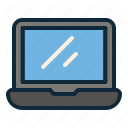 مهن و تخصصات الحاسب
مالفرق بين هندسة الحاسب و علوم الحاسب؟
تجمع بين الهندسة الكهربائية والإلكترونية وتخصص الحاسب .

يهتم بأجزاء الحاسب المادية.

يدرس الطلاب أسس ومبادئ الهندسة الكهربائية 
والإلكترونية ولغات الحاسب والشبكات.

يشتهر هذا التخصص حاليا ببناء البرمجيات المدمجة.
مهن و تخصصات الحاسب
مالفرق بين نظم المعلومات و تقنية المعلومات؟
يجمع بين الحاسب والإدارة.
يلبي احتياجات المؤسسات والشركات الإدارية والتنظيمية عن  طريق إيجاد حلول تقنية لأنظمتها ومشكلاتها تتسم بالفعالية والكفاءة العالية.
يدرس الطلاب فيه مواد متنوعة من الحاسب بالإضافة إلى دراستهم مواد تتبع تخصص  الإدارة تمكنهم من العمل الإداري.
مع التوسع في استخدام انظمة المعلومات ظهرت العديد من الأنظمة المعلوماتية
يشير مصطلح تقنية المعلومات إلى علم الحاسب بشكل عام.
علم يهتم ببناء التكامل بين المعدات الحاسوبية والبرمجيات واحتياجات المستفيد في الأنشطة الإنسانية والإجتماعية.
يدرس الطلاب فيه أجزاء الحاسب المادية والبرمجة
والشبكات وأمن المعلومات وتكنلوجيا المعلومات.
يركز تخصص نظم المعلومات على نظام المعلومات الإداري وكيفية استخدامه وتطويره 
بينما تخصص تقنية المعلومات يهتم بالتقنية المستخدمة لكافة القطاعات الإنسانية.
مهن و تخصصات الحاسب
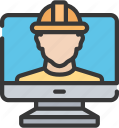 يهتم بإنتاج وصيانة أنظمة وبرامج متقدمة ذات قدرات عالية ومعقدة
يدرس الطالب مبادئ الرياضيات والفيزياء وعلوم الحاسب،بالإضافة الى التعمق في البرمجة وكيفية بناء النظام البرمجي والمراحل التي يمر بها والأدوات الهندسية لبناء المشاريع
العمل يكون جماعيًا وليس فرديًا في إنتاج البرمجيات والأنظمة
اختاري من العمود الأول ما يناسبه من العمود الثاني
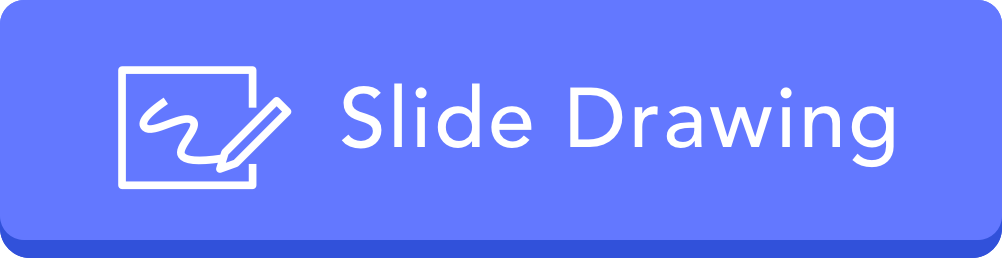 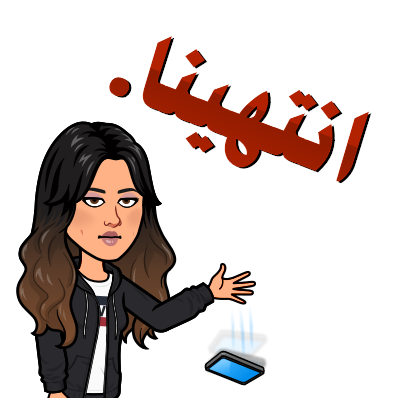 من خلال منصة مدرستي :  
احرصي على مشاهدة الاثراءات
تم ارسال الواجب على منصة مدرستي
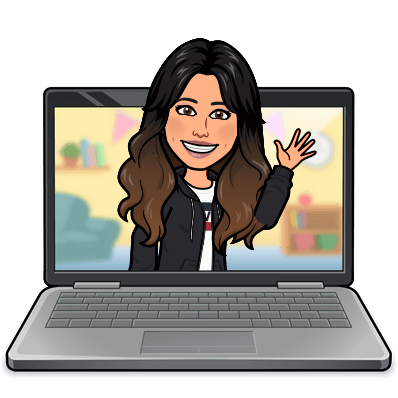 اهلا وسهلا بكن في (الحصة الافتراضية لمادة 
الحاسب وتقنية المعلومات 1)
اهلا بالمبدعات أساس نهضة الوطن
المعلمة 
مشاعل النجراني
القوانين الصفية الالكترونية
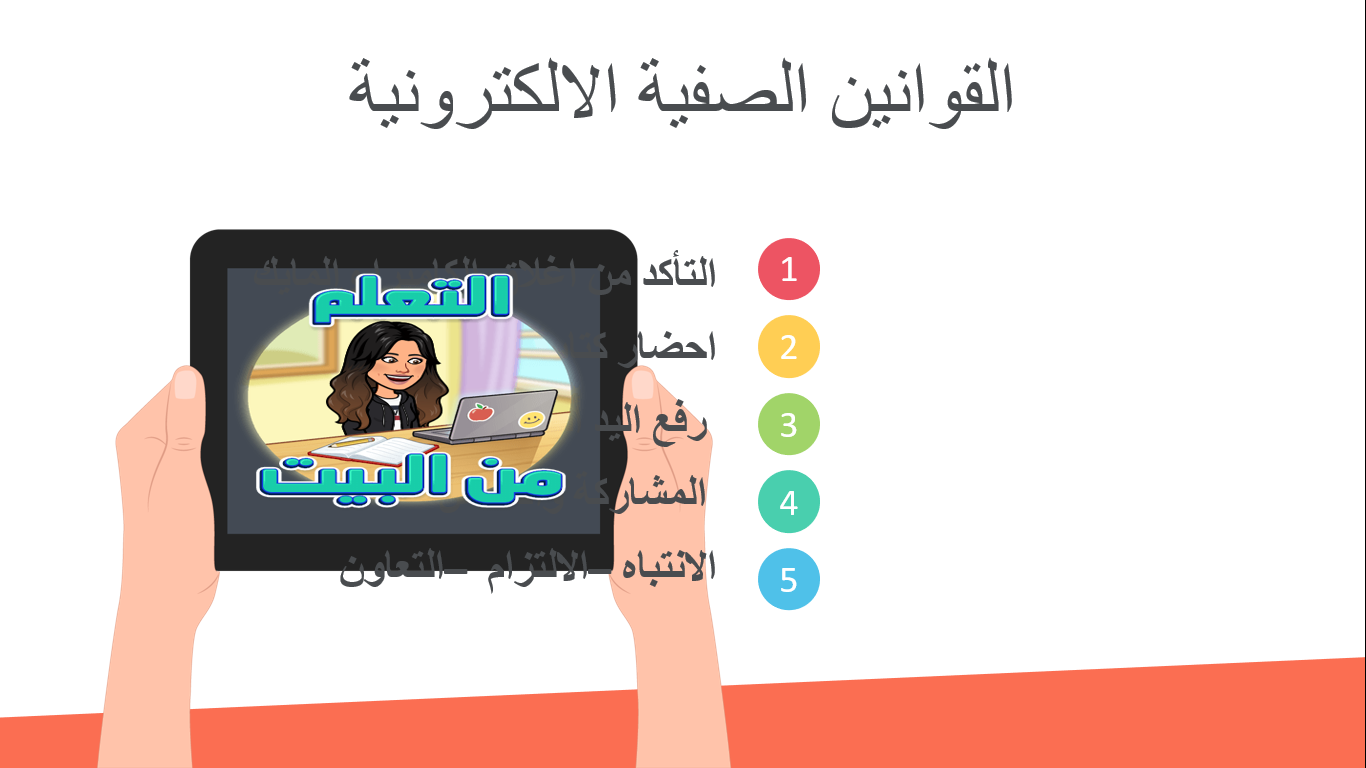 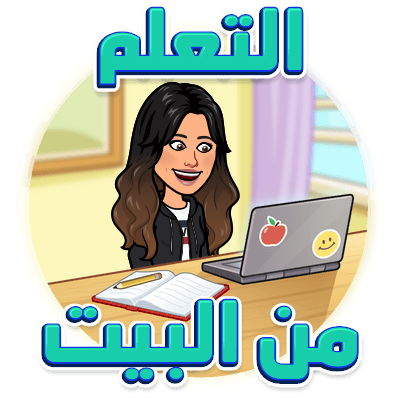 التأكد من اغلاق الكاميرا والمايك

احضار كتاب الطالب مع القلم 

 رفع اليد أثناء المشاركة

 المشاركة والتفاعل

الانتباه –الالتزام – التعاون
الوحدة السابعة: 
مهن وتخصصات الحاسب
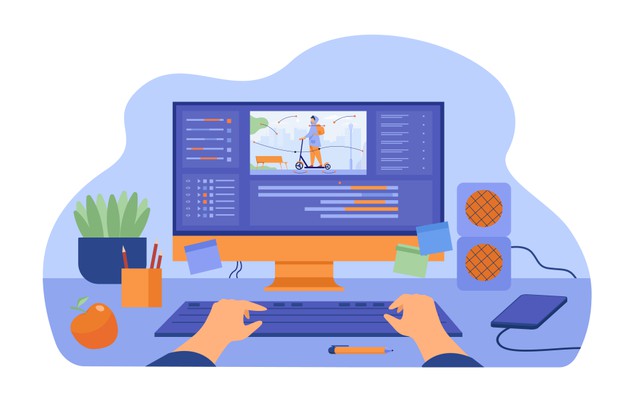 مهن و تخصصات الحاسب
اكملي جدول التعلم بالرجوع الى الكتاب المدرسي من 
ص166 الى ص168
ماذا اريد ان اتعلم
ماذا اعرف
ماذا تعلمت
1
الشهادات العالمية في الحاسب
1
التخصصات الجامعية  الحاسب
2
2
ماذا سنتعلم في هذه الوحده
3
مهن الحاسب
وظائف المتخصصين في الحاسب:
مبرمج
مسؤول 
أمن المعلومات
محلل 
ومصمم نظم
معلم حاسب
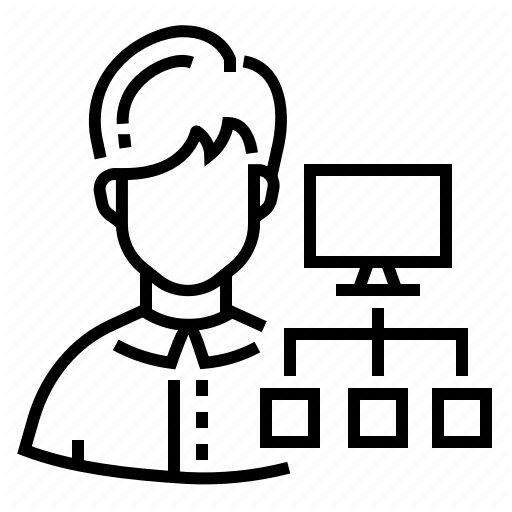 أخصائي 
قاعدة بيانات
فني تصميم 
وإدارة المواقع
مهندس 
حاسب
فني 
شبكات
فني حاسب
مهن و تخصصات الحاسب
مبرمج:
يقوم المبرمج بكتابة البرنامج باستخدام لغة برنامج معينة ويكون لدية إلهام كاف عنها .
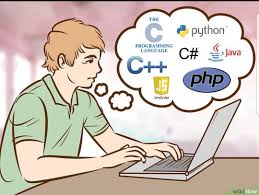 محلل ومصمم نظم :
عند الشروع في تطوير أي نظام حاسوبي فإنه قبل البدء في البرنامج يجب ان تكون هناك خطوات أولية
لدراسة النظام .
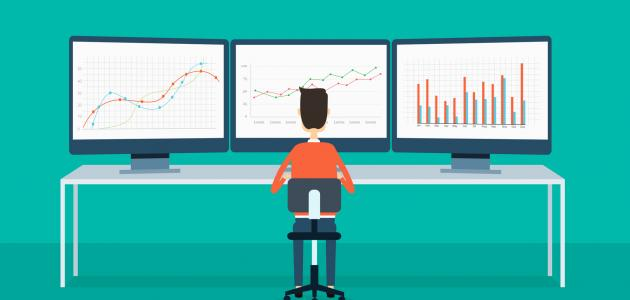 أخصائي قاعدة بيانات :
هو المسؤول عن بناء وتطوير وإدارة وصيانة قاعدة البيانات .
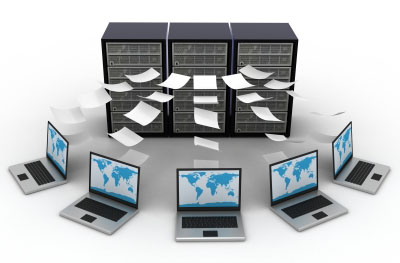 مهن و تخصصات الحاسب
وظائف المتخصصين في الحاسب
مهندس حاسب :
عمله بناء وتطوير الاجزاء المادية لجهاز الحاسب والشبكات وأنظمة التحكم والاشراف على تشغيلها وصيانتها .
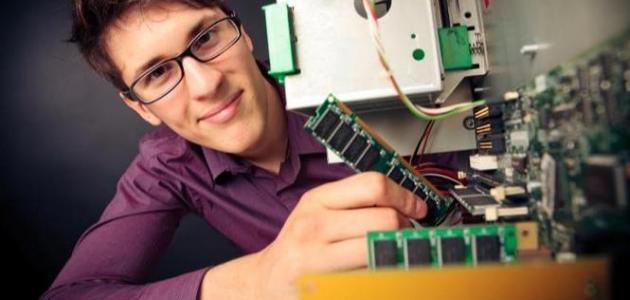 فني حاسب :
تهيئة اجهزة الحاسب للعمل .
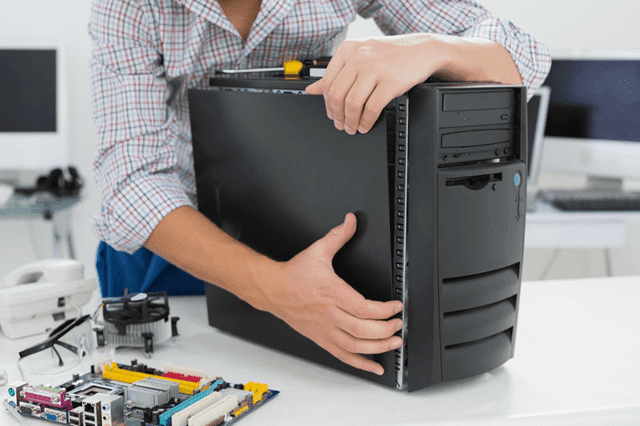 فني شبكات:
هو المسؤول عن تركيب وتشغيل وصيانة الشبكات التي تربط اجهزة الحاسب ببعض .
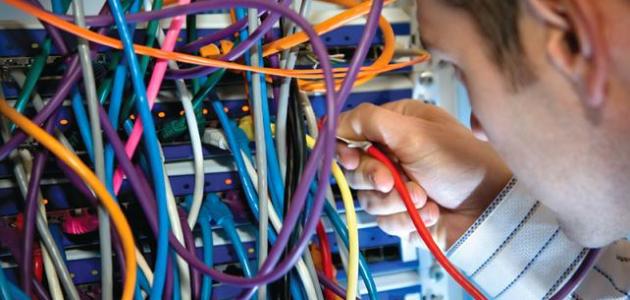 مهن و تخصصات الحاسب
وظائف المتخصصين في الحاسب
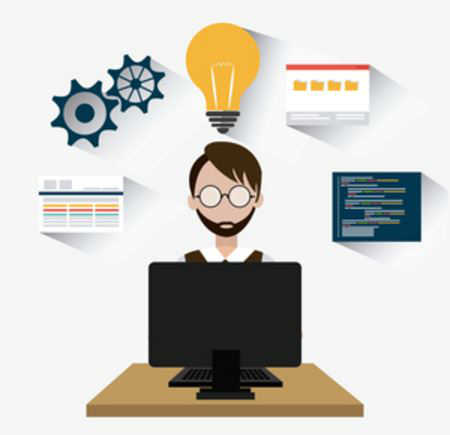 فني تصميم وإدارة المواقع :
يقوم بتصميم وأدارة مواقع الشبكة العنكبوتية والاشراف على أدائها .
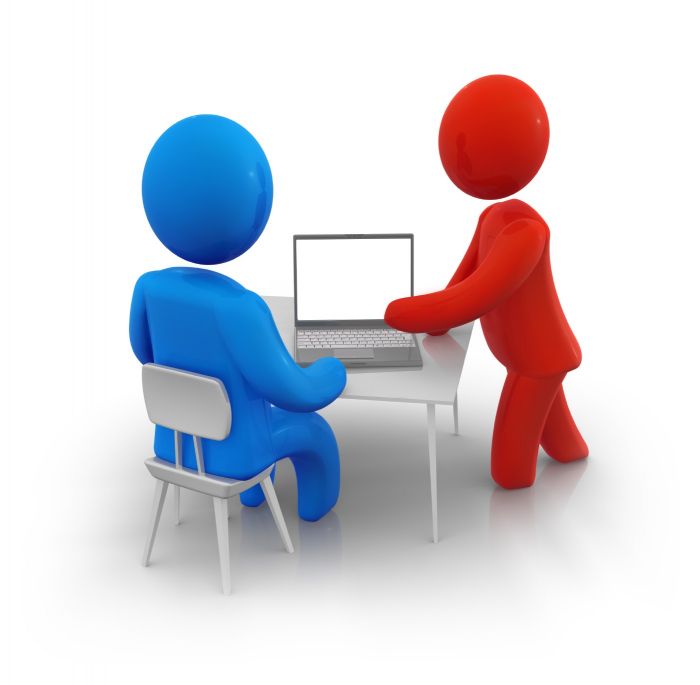 معلم (مدرب) حاسب:
يقوم معلم الحاسب بنشر الوعي العلمي وثقافة الحاسب في المجتمع .
مسؤول أمن المعلومات:
هو الذي يتولى متابعة سير المعلومات داخل القطاع والمحافظة على سريتها.
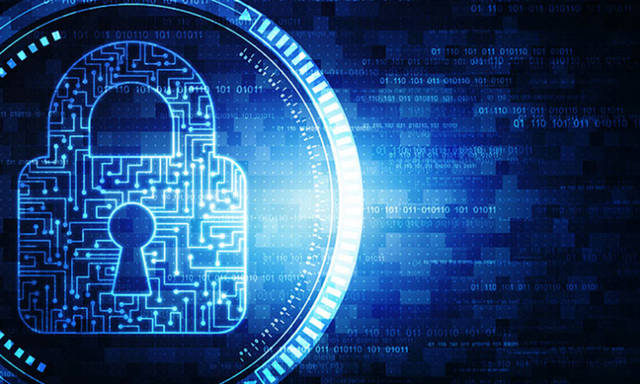 مهن و تخصصات الحاسب
المصمم 
بالحاسب
الناشر 
الإلكتروني
فني
رسم بالحاسب
01
02
مشغل أجهزة 
معتمد على الحاسب
03
04
وظائف لغير المتخصصين في الحاسب
05
إداري مستخدم للحاسب
مهن و تخصصات الحاسب
وظائف لغير المتخصصين في الحاسب
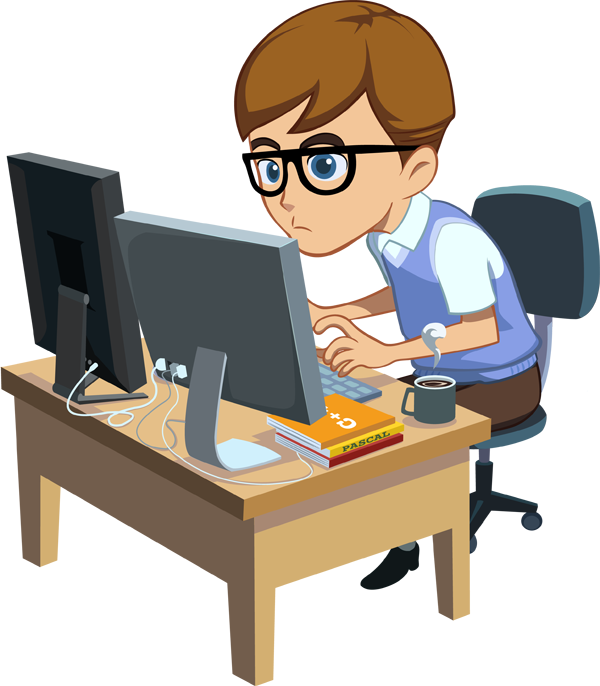 المصمم بالحاسب :
يقوم باعمال التصميمات الهندسية المختلفة والمعمارية باستخدام الحاسب .
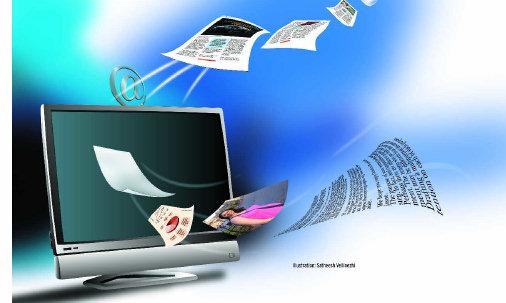 الناشر الالكتروني :
يقوم بإعداد الوثائق والصحف والمؤلفات التي تحوي نصوصا ورسوما باستخدام الحاسب .
فني رسم حاسب :
يتولى إخراج الرسوم المعمارية والهندسية والفيديوية باستخدام الحاسب .
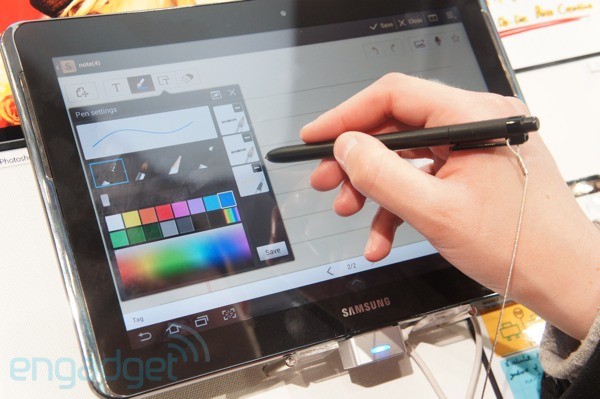 مهن و تخصصات الحاسب
وظائف لغير المتخصصين في الحاسب
مشغل أجهزة معتمدة على الحاسب :
يقوم بمسؤولية تشغيل الاجهزة التي تعتمد على الحاسب في تشغيلها والتحكم بها نحو الاجهزة الطبية وغيرها .
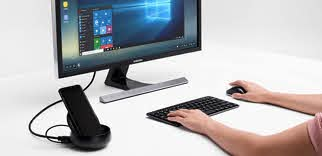 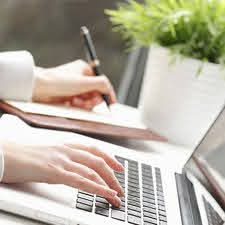 إداري مستخدم حاسب : 
نحو الموظفين الذين يعملون على وظائف معالجة النصوص او اعمال المحاسبة وغيرهم .
فكر...أنت الآن تحضر درس عن بُعد،هل تستطيع حصر مهن الموظفين الذين عملوا من أجل وصول الدرس لك؟
المعلم
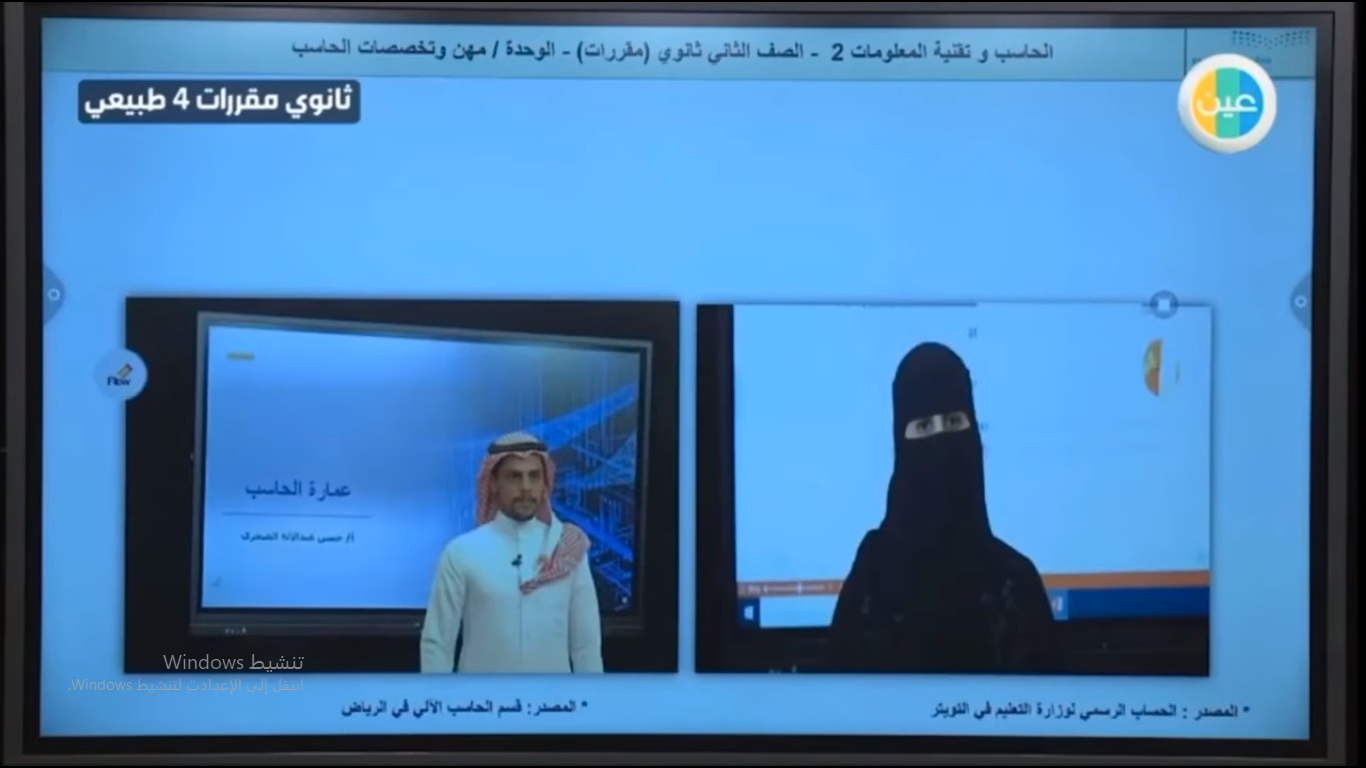 مهندس الحاسب – فني شبكات – فني حاسب
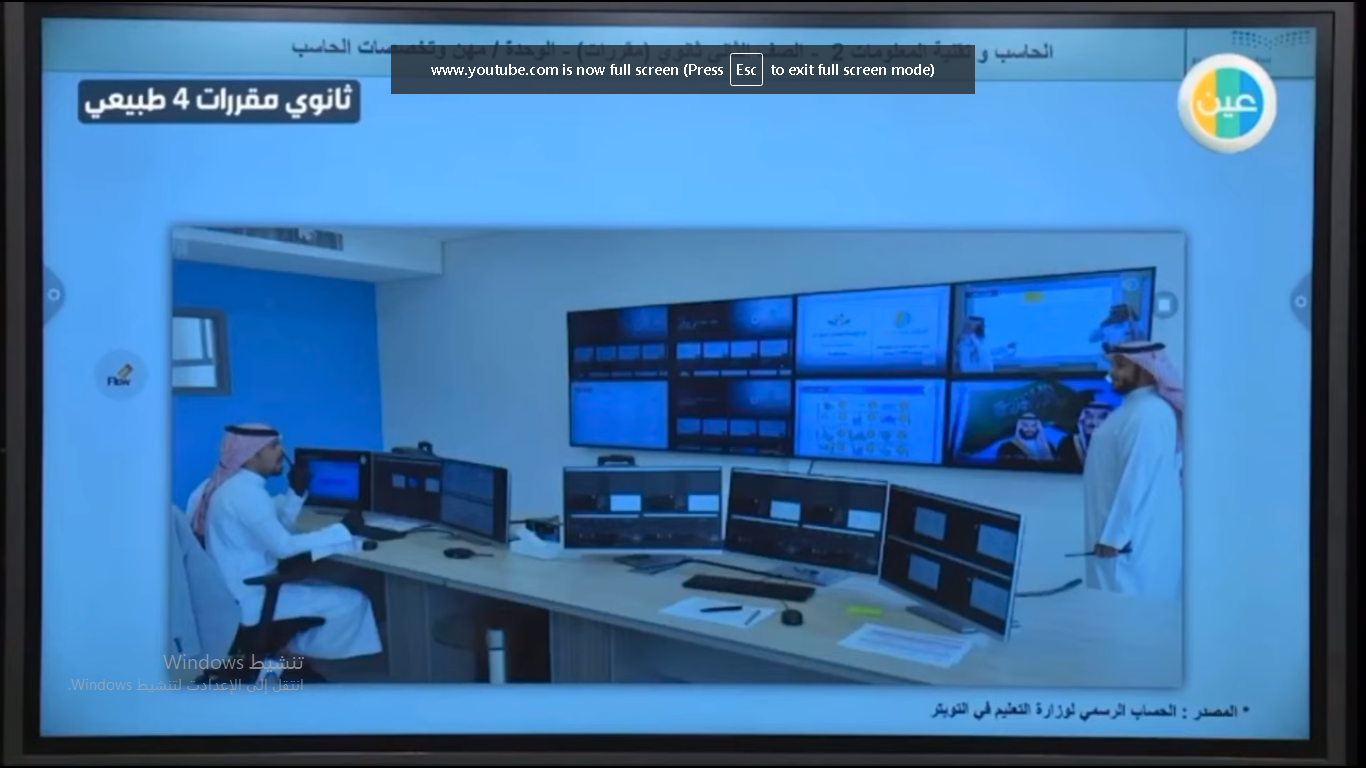 مشغل أجهزة معتمد على الحاسب
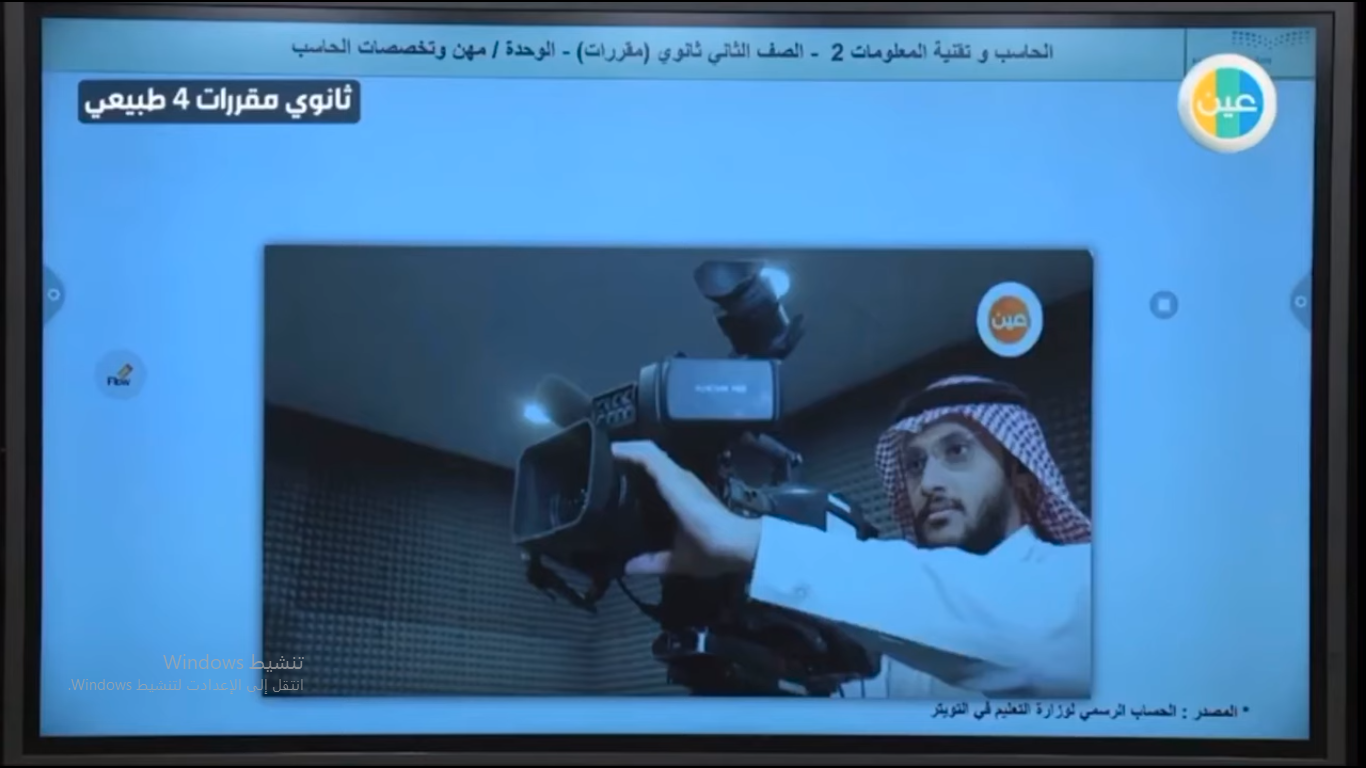 ناشر إلكتروني – فني رسم بالحاسب
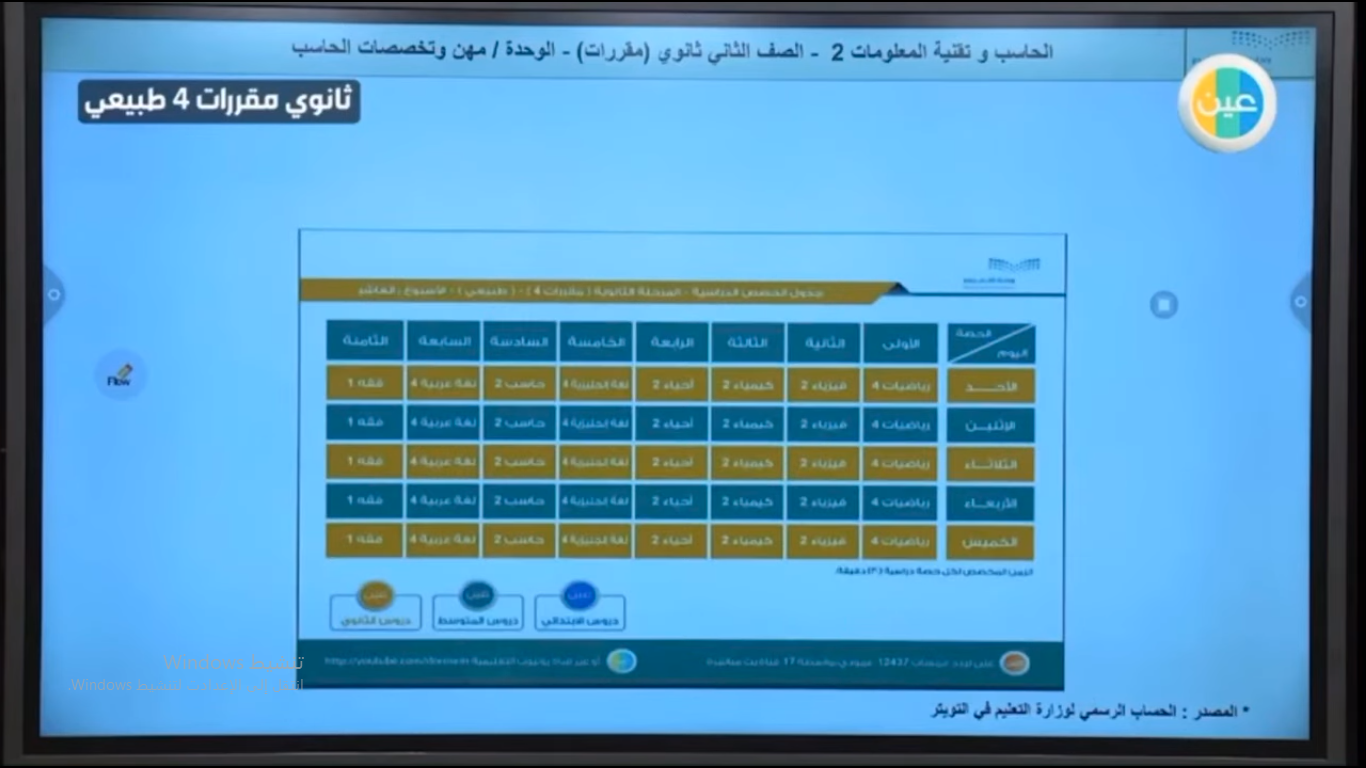 مصمم ومحلل النظم - مبرمج – اخصائي قاعدة البيانات
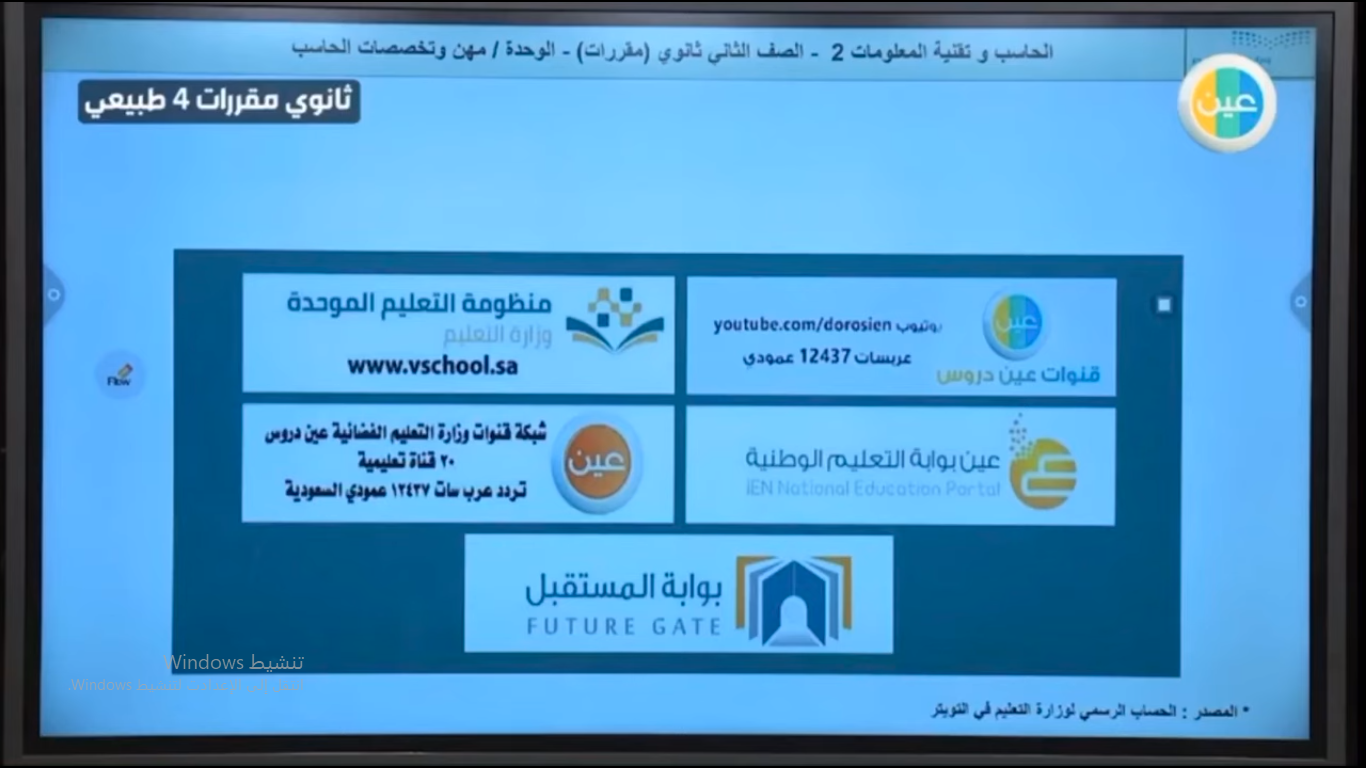 Teams1
Teams2
1
1
2
2
3
3
4
4
5
5
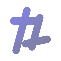 tekhnologic
[Speaker Notes: CLICK ON A NUMBER TO GO TO A QUESTION]
من هو المسؤل عن مراقبة عمل سير الأجهزة والملاحق وتجهيز الأجهزة وتحميل نظام التشغيل؟
1
فني حاسب
[Speaker Notes: CLICK ON THE QUESTION BOX TO REVEAL THE ANSWER
CLICK ON THE ANSWER BOX TO RETURN TO THE MAIN MENU]
تخصص يجمع بين الهندسة الكهربائية و الألكترونية وتخصص الحاسب
2
هندسة الحاسب
[Speaker Notes: CLICK ON THE QUESTION BOX TO REVEAL THE ANSWER
CLICK ON THE ANSWER BOX TO RETURN TO THE MAIN MENU]
إداري مستخدم الحاسب من وظائف المتخصصين في الحاسب أم لغير المتخصصين بالحاسب؟
3
لغير المتخصصين بالحاسب
[Speaker Notes: CLICK ON THE QUESTION BOX TO REVEAL THE ANSWER
CLICK ON THE ANSWER BOX TO RETURN TO THE MAIN MENU]
من هو المسؤول عن تشغيل الأجهزة التي تعتمد على الحاسب والتحكم بها ؟ مع تحديد هل هي من وظائف المتخصصين بالحاسب أم لغير المتخصصين بالحاسب؟
4
مشغل أجهزة معتمد على الحاسب (وظائف لغير المتخصصين بالحاسب)
[Speaker Notes: CLICK ON THE QUESTION BOX TO REVEAL THE ANSWER
CLICK ON THE ANSWER BOX TO RETURN TO THE MAIN MENU]
يهتم ببناء التكامل بين المعدات الحاسوبية والبرمجيات واحتياجات المستفيد في الأنشطة الإنسانية والإجتماعية.
5
تقنية المعلومات
[Speaker Notes: CLICK ON THE QUESTION BOX TO REVEAL THE ANSWER
CLICK ON THE ANSWER BOX TO RETURN TO THE MAIN MENU]
(Hardware)من هو المسؤول عن بناء وتطوير
لجهاز الحاسب و الشبكات وانظمة التحكم؟
1
مهندس حاسب
[Speaker Notes: CLICK ON THE QUESTION BOX TO REVEAL THE ANSWER
CLICK ON THE ANSWER BOX TO RETURN TO THE MAIN MENU]
تخصص يجمع بين الحاسب و الإدارة :
2
نظم المعلومات
[Speaker Notes: CLICK ON THE QUESTION BOX TO REVEAL THE ANSWER
CLICK ON THE ANSWER BOX TO RETURN TO THE MAIN MENU]
من هو المسؤول عن إخراج الرسوم المعمارية والهندسية باستخدام الحاسب؟
3
فني رسم بالحاسب
[Speaker Notes: CLICK ON THE QUESTION BOX TO REVEAL THE ANSWER
CLICK ON THE ANSWER BOX TO RETURN TO THE MAIN MENU]
إنتاج وصيانة انظمه وبرامج متقدمه ذات قدرات عاليه ومعقدة .
4
هندسة البرمجيات
[Speaker Notes: CLICK ON THE QUESTION BOX TO REVEAL THE ANSWER
CLICK ON THE ANSWER BOX TO RETURN TO THE MAIN MENU]
من هو المسؤول كتابة البرامج باستخدام لعة برمجية معينة ولديه إلمام كاف عنها؟ مع تحديد هل هي من وظائف المتخصصين بالحاسب أم لغير المتخصصين بالحاسب؟
5
مبرمج (وظائف متخصصين في الحاسب)
[Speaker Notes: CLICK ON THE QUESTION BOX TO REVEAL THE ANSWER
CLICK ON THE ANSWER BOX TO RETURN TO THE MAIN MENU]